INFORME DEL MES DE FEBRERO 2017SECRETARIA DE SERVICIOS PÚBLICOSLIMPIA
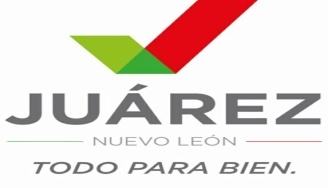 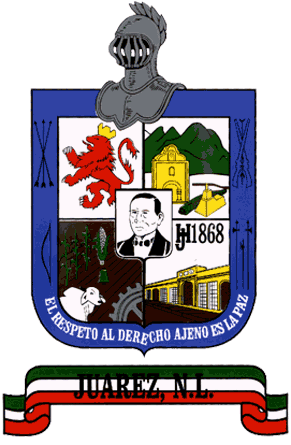 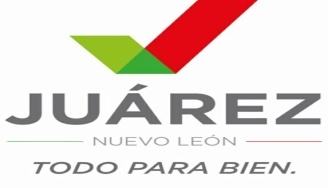 INFORME MENSUAL DE LIMPIA FEBRERO 2017
En esta grafica se resumen  los reportes recibidos a los cuales se les dio seguimiento por parte de la Dirección de Limpia, logrando así un total de 258 reportes solucionados.NOTA: De lo anterior se cuenta con el respaldo de los reportes diarios.
______________________________				__________________________________    C. Reynaldo Campos Martínez				             C. Juan Jesús Vallejo Sauceda   Secretario de Servicios Públicos				                         Director de Limpia
INFORME DEL MES DE FEBRERO 2017SECRETARIA DE SERVICIOS PÚBLICOSORNATO Y REFORESTACIÓN
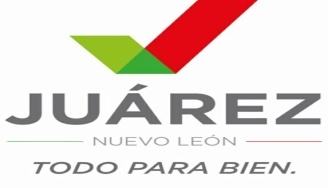 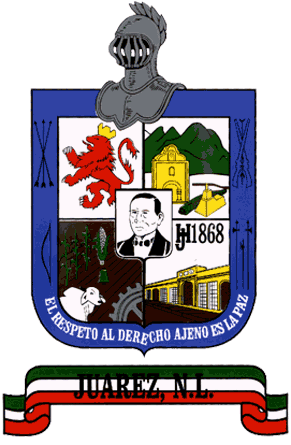 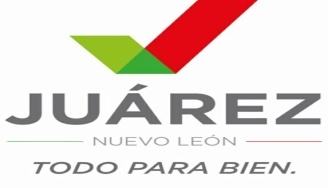 INFORME MENSUAL DE PARQUES,ORNATO Y FORESTACION
 FEBRERO 2016
En esta grafica se muestra el total de trabajos que realizaron las cuadrillas durante el mes de Febrero, logrando obtener un total de 35  actividades realizadas las cuales se enfocan a: deshierbe y limpieza de canales camellones, plazas y áreas verdes, poda y calar árboles, regado .
______________________________				_______________________________    C. Reynaldo Campos Martínez				                                   C. Alejandro Vargas Salinas    Secretario de Servicios Públicos				     Directora  de  Ornato y Reforestación
INFORME DEL MES DE FEBRERO 2017SECRETARIA DE SERVICIOS PÚBLICOSMANTENIMIENTO PUBLICO
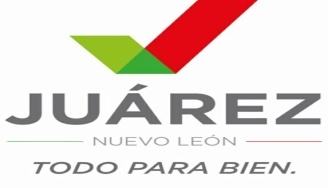 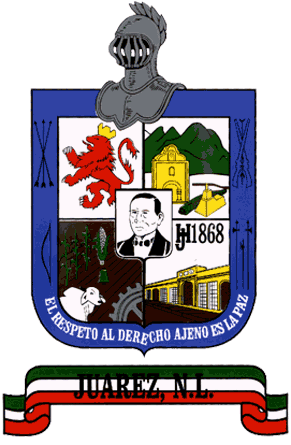 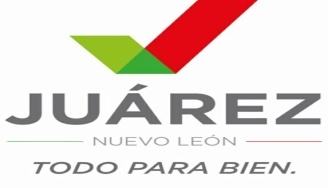 INFORME MENSUAL DE MANTENIMIENTO PÚBLICO  FEBRERO 2017
NOTA: en esta tabla se especifican el número de trabajos realizados, tales como: trabajos de herrería, deshierbe, limpieza, pintura, instalación de toldos, entarimado, sillas y mesas, recolección de bolsas de basura, papeleo, barrido manual, trabajos de mantenimiento a oficinas municipales, etc. Logrando realizar 557  actividades durante el mes de Febrero.                                                                    ______________________________				                                                                        C. Reynaldo Campos Martínez				                                                                       Secretario de Servicios Públicos
INFORME DEL MES DE FEBRERO 2017SECRETARIA DE SERVICIOS PÚBLICOSMANTENIMIENTO MUNICIPAL
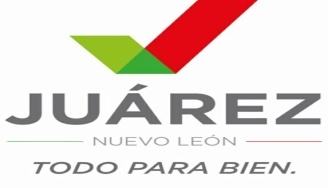 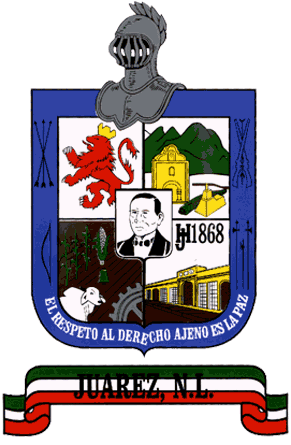 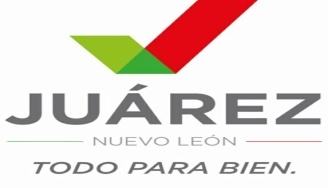 INFORME MENSUAL DE MANTENIMIENTO VEHICULAR  FEBRERO 2017
En esta grafica se muestra el total de trabajos y reparaciones que se hicieron a las diferentes unidades del departamento obteniendo un total de  92 reparaciones durante el mes.NOTA: De lo anterior se cuenta con el respaldo de los reportes diarios.______________________________				__________________________________    C. Reynaldo Campos Martínez			                            C. Salvador Cantú González   Secretario de Servicios Públicos				    Director de Mantenimiento Vehicular
INFORME DEL MES DE FEBRERO 2017           SECRETARIA DE SERVICIOS PÚBLICOS 			PIPAS
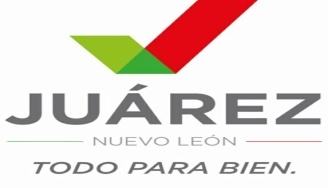 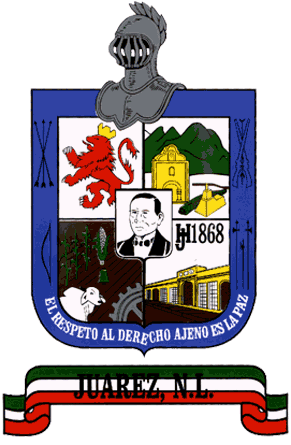 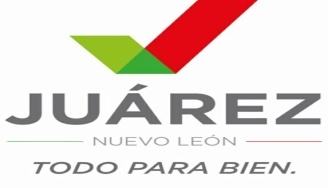 INFORME MENSUAL DE PIPAS 2017
Esta grafica muestra los litros de agua potable repartidos gratuitamente beneficiando a las familias de las zonas que carecen del vital liquido o no cuentan con toma domiciliaria , logrando repartir un total de 955,520 de aguaNOTA: De lo anterior se cuenta con el respaldo de los reportes diarios.

    __________________________				_______________________________    C. Reynaldo Campos Martínez				             C. Anabel Villalobos Ayala           Secretario de Servicios Públicos				        Directora de Servicios Públicos
INFORME DEL MES DE FEBRERO 2017SECRETARIA DE SERVICIOS PÚBLICOSALUMBRADO
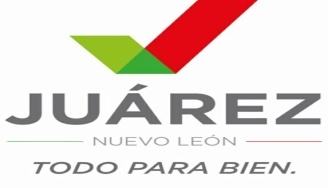 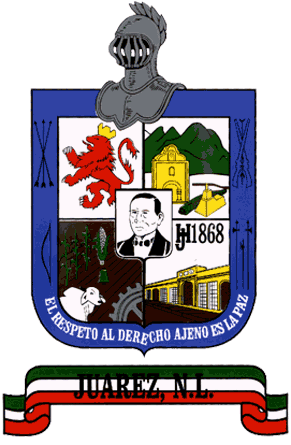 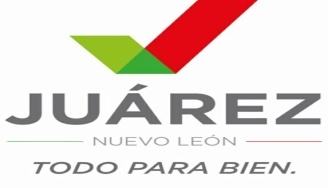 INFORME  MENSUAL FEBERRO 2017
ALUMBRADO
En esta grafica se muestran todos los reportes recibidos, a los cuales se les dio seguimiento por parte de la dirección de alumbrado y así logrando un total  396 reportes atendidos  y reportes en proceso  108  en proceso.NOTA: De lo anterior se cuenta con el respaldo de los reportes diarios.______________________________				__________________________________    C. Reynaldo Campos Martínez				      C. Jesús Epigmenio Garza  Gzz.    Secretario de Servicios Públicos				       Directora  de Alumbrado Publico.